.
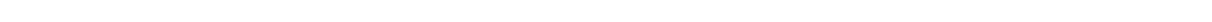 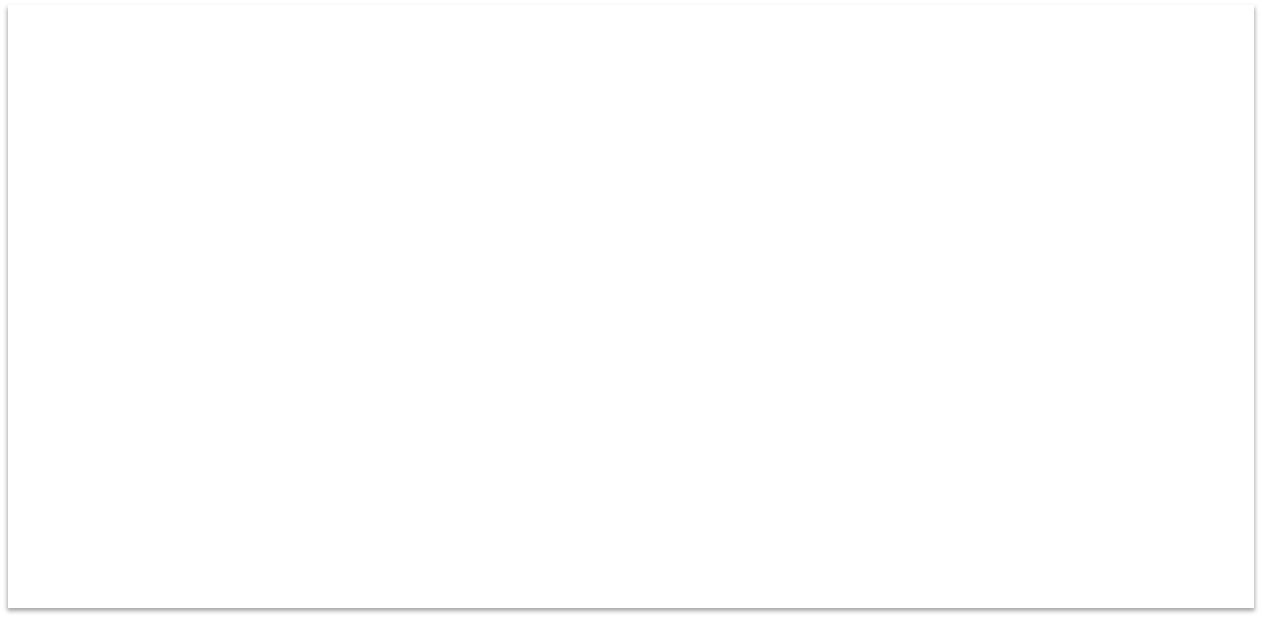 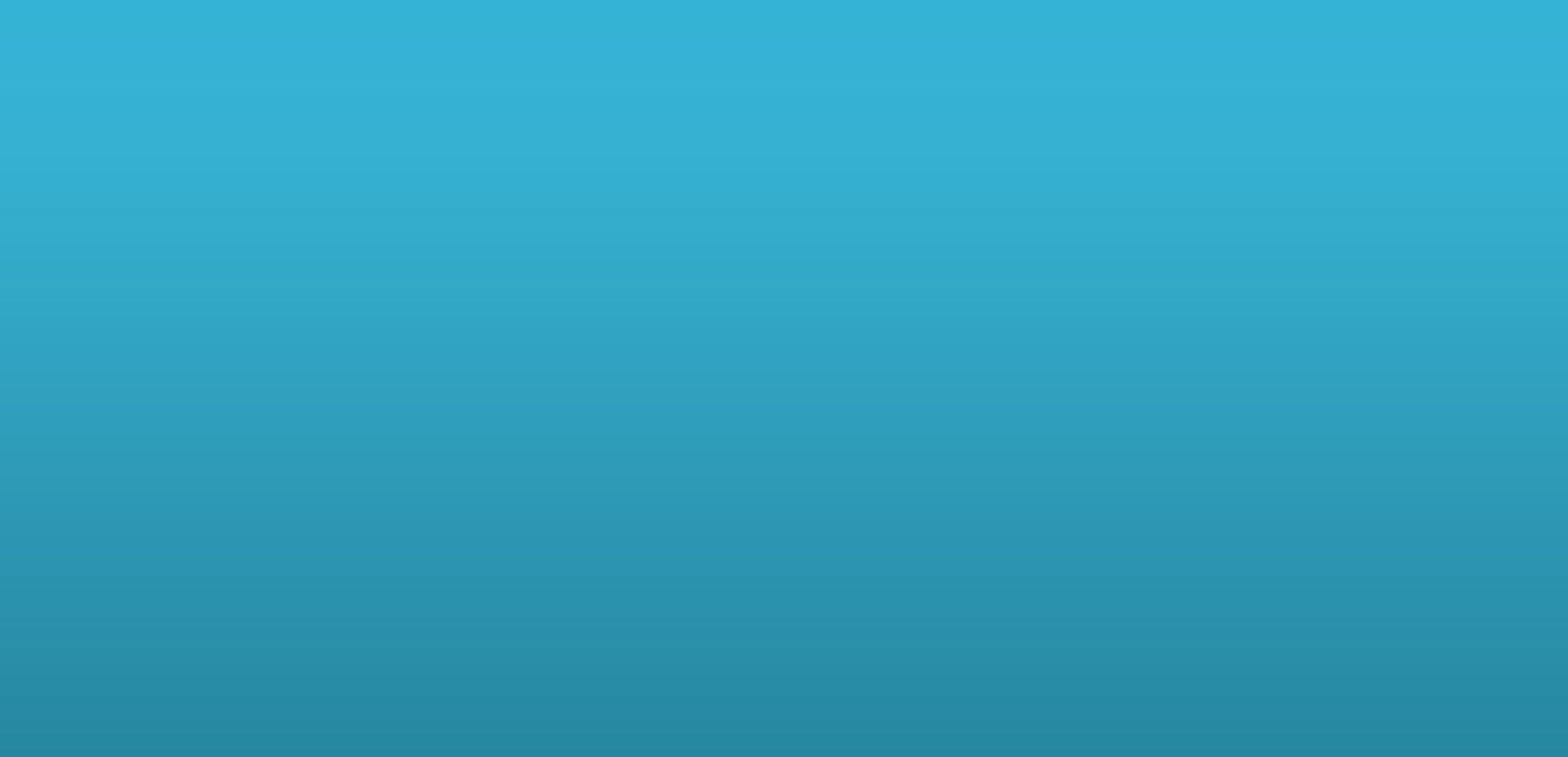 Особливості фізичної реабілітації при ураженнях  спинного мозку
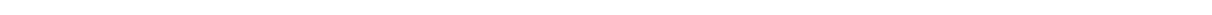 ПЛАН
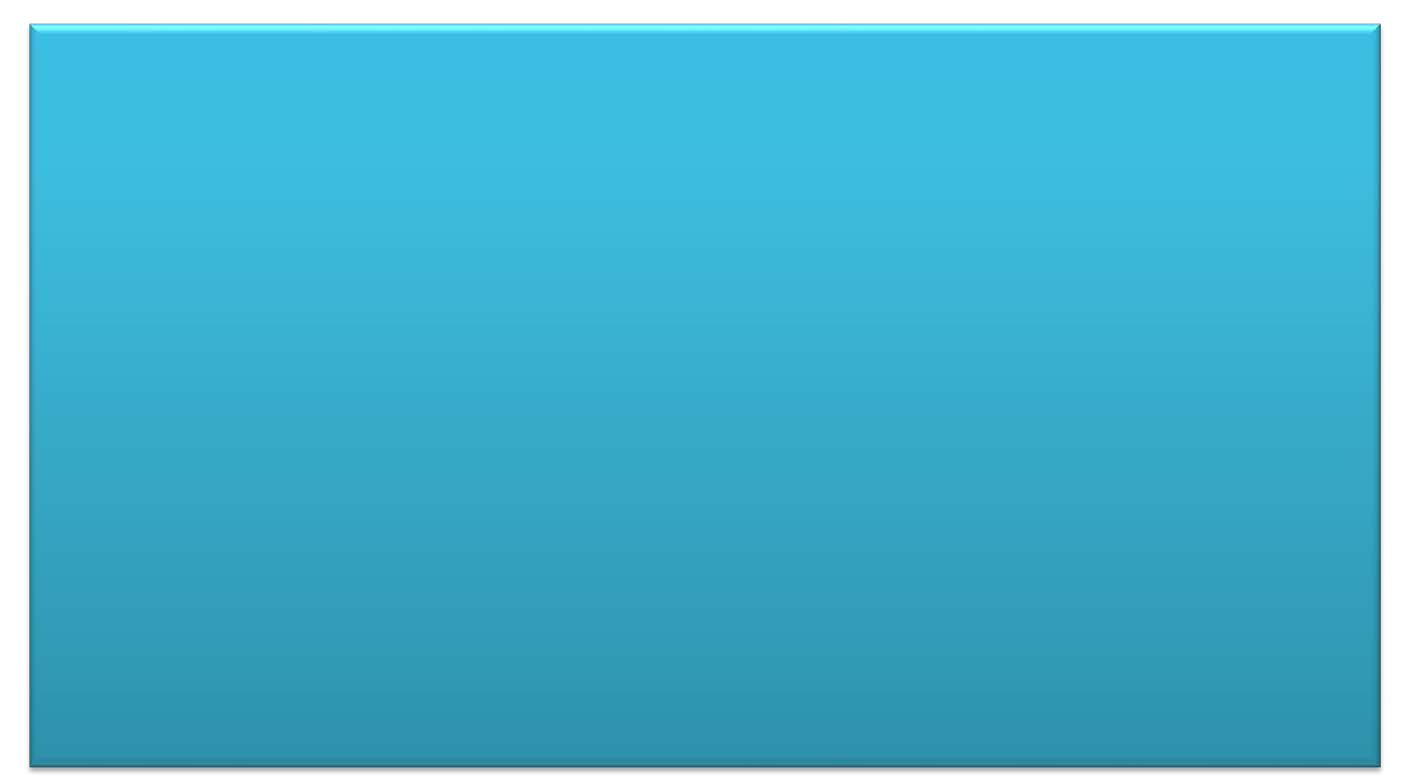 Стадій травматичної хвороби спинного мозку.
Обсяг	рухових	можливостей	при	ураженнях  спинного мозку.
Потенційні	функціональні	можливості	для  деяких рівнів ураження.
Відкрита 
Закрита:
Струс спинного мозку
Забій спинного мозку
Здавлювання спинного мозку
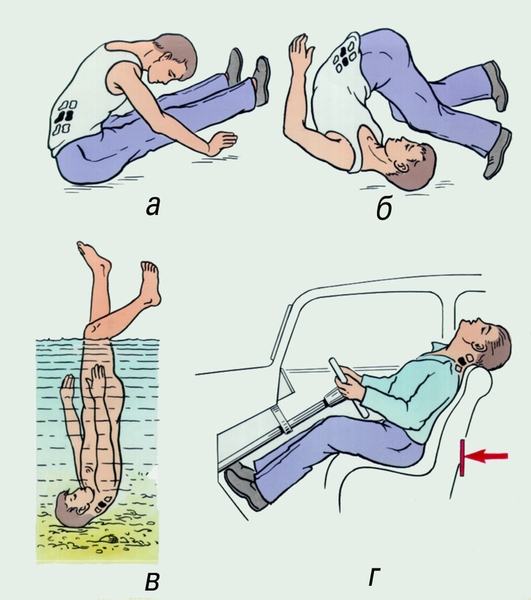 Спиномозкова травма
Струс спинного мозку
Це функціонально зворотня форма травматичного ушкодження 
Нервові волокна тимчасово втрачають здатність проводити нервові імпульси
Виникає клінічна картина тяжкого ушкодження: парези, порушення чутливості, парестезії
Регрес симптомів протягом кількох годин або діб з моменту травми
Забій спинного мозку
Обмежене або повне поперечне руйнування спинного мозку з відчуттям відриву нижче розташованої частини тіла
Пара-(тетра)плегія
Порушення чутливості за провідниковим типом
Порушення функції тазових органів
Трофічні порушення (пролежні)
Здавлювання спинного мозку
Причина: 
Переломи або вивихи хребців
Грижі міжхребцевого диску
Стороннє тіло (куля при вогнепальних пораненнях, тощо)
Налічують декілька стадій травматичної хвороби  спинного мозку:
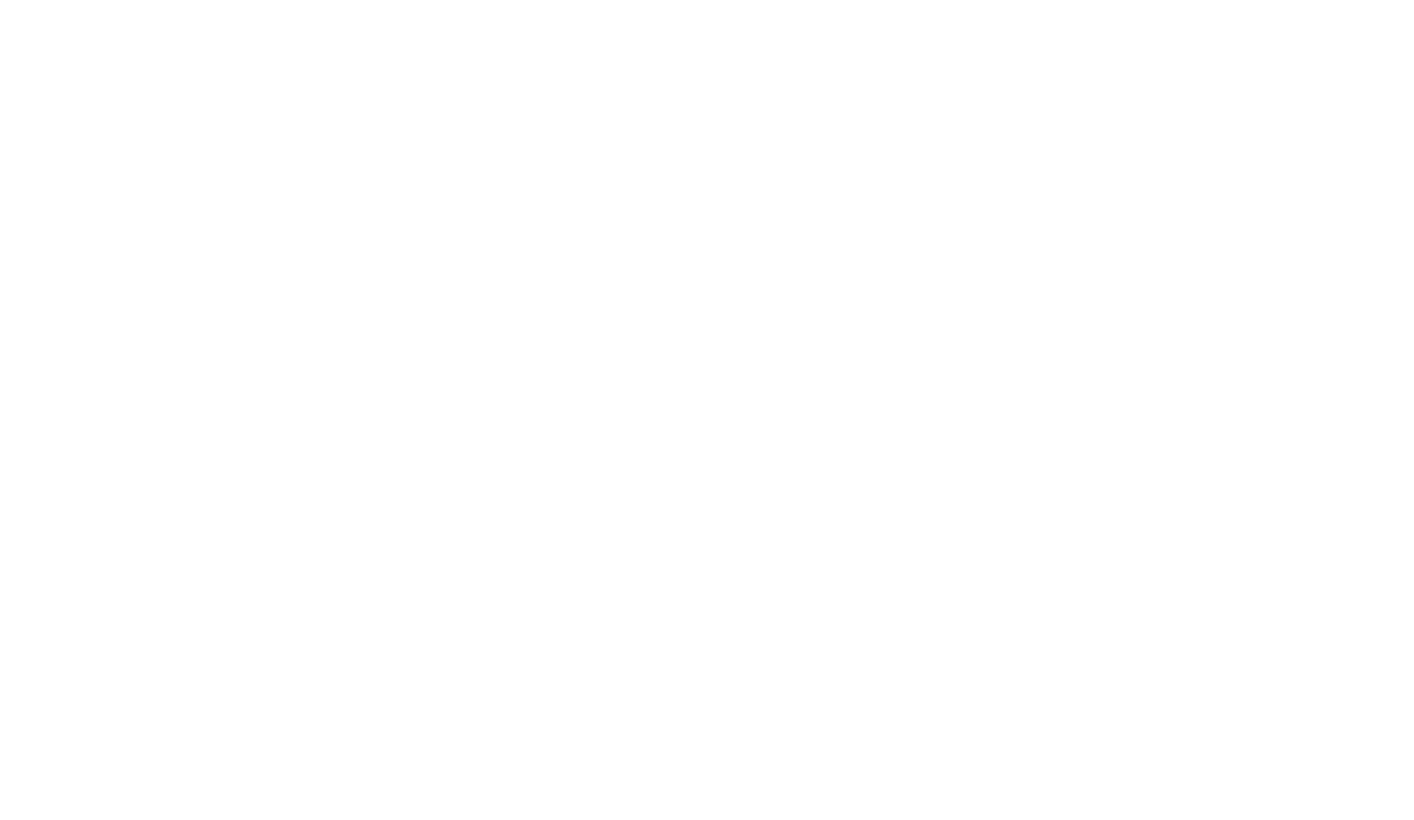 - Гострий період (до 2-3 діб) –  характеризується симптомами спинального  шоку: втратою руху, чутливості, сухожильних  та вісцеральних рефлексів, зниження тонусу  м’язів.
- Ранній період (2-3 тижні) – відновлення  рефлекторної збудливості та переходу в  гіперрефлексію поява симптому Бабінського,  патологічних стопних ознак, збільшення  тонусу м’язів, поява клонічної активності.
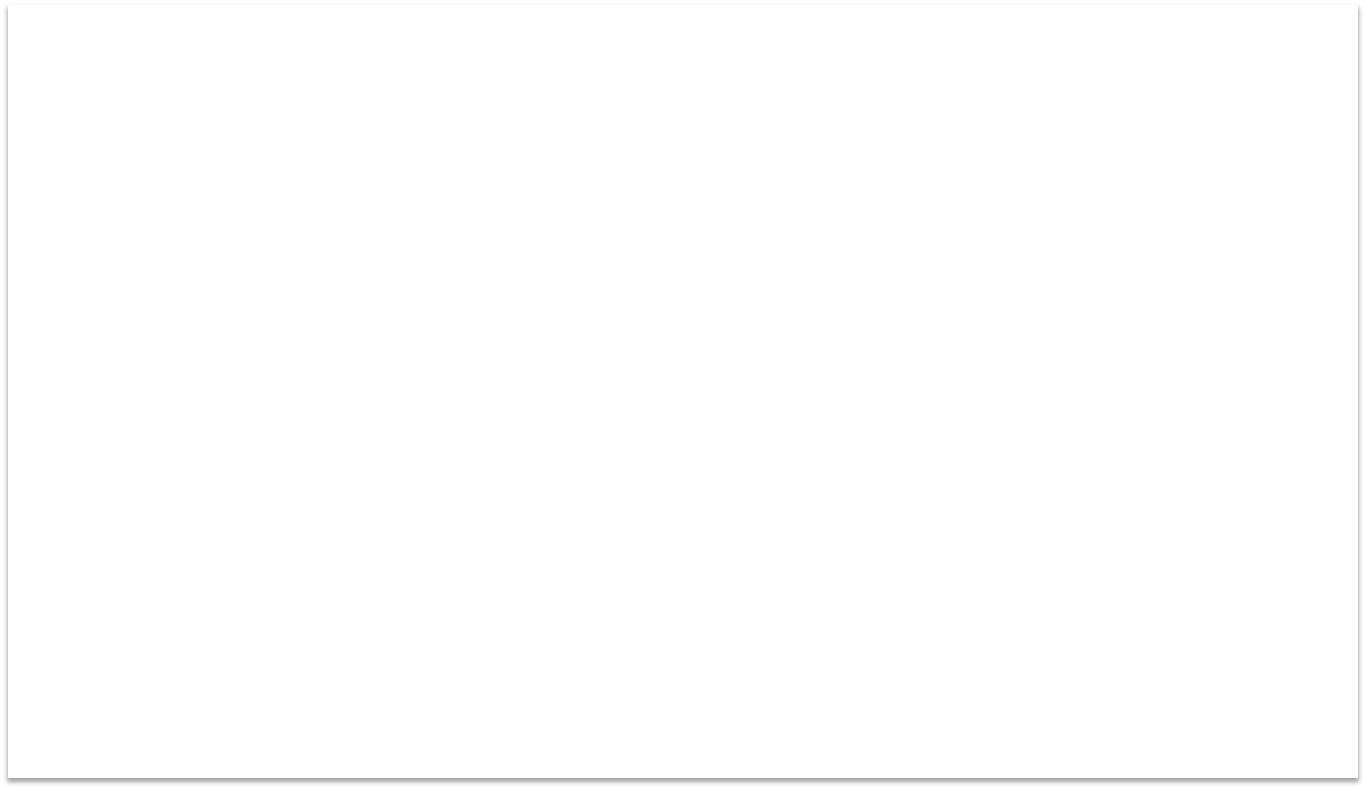 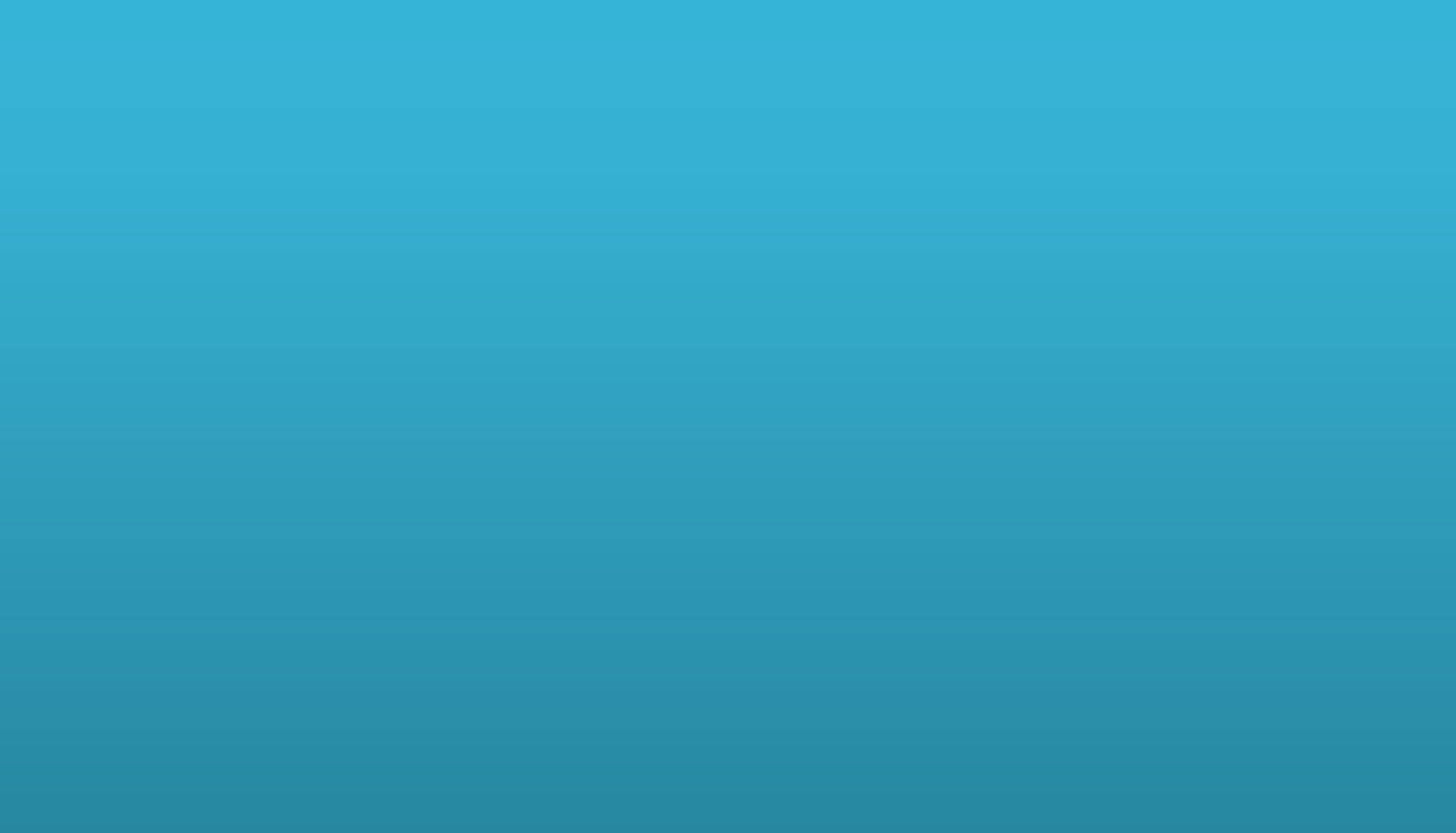 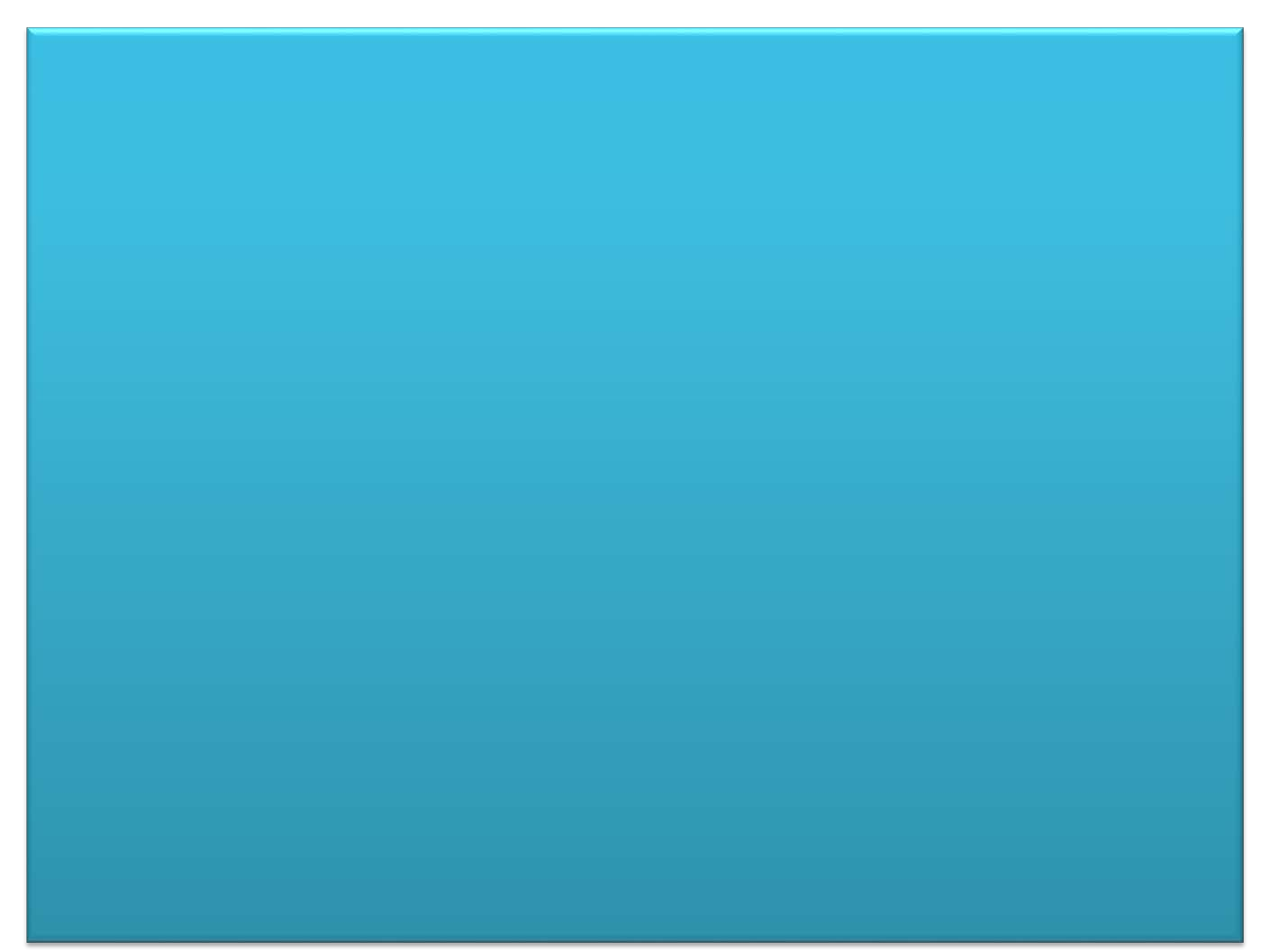 -	Проміжний
(2-3	міс.)	–	формується
переважання
сгинального
та	розгинального
тонусу
м’язів.
Поява	спастичності
(	при
спастичних
елегіях),
гіпотрофії
м’язів
(при
в’ялих), можливі прояви пролежнів, формування
контрактур	в
суглобах.
Формування
рефлекторного	сечового міхура. Піздній ( 3 міс.
–	1	рік)	–	супроводжується
поступовими,
однонаправленими
(покращенням
або
погіршенням) змінами стану.
-	Резидуальний	(більше	1	року)	–	період
наслідків	та	залишкових	явищ,
що
характеризуються	сформованим	новим	рівнем
неврологічних	функцій,	характер
яких	в
подальшому мало змінюється.
Обсяг рухових можливостей при ураженнях  спинного мозку залежить від рівня ураження:
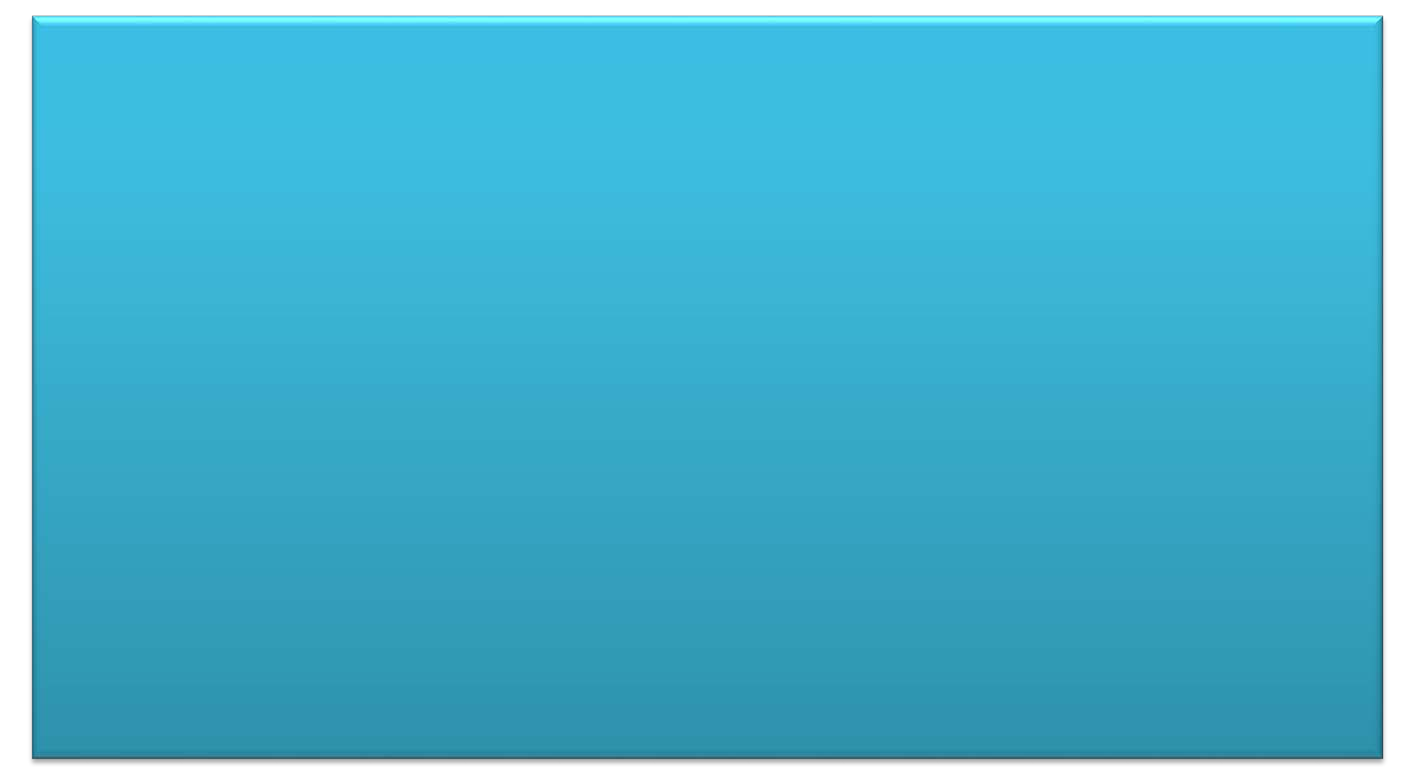 При ураженні хребта на рівні СІ − СIV  шийних хребців відмічається спастичний  параліч усіх чотирьох кінцівок, втрата усіх  видів чутливості з відповідного рівня донизу,  розлад сечовипускання за центральним  типом.
Іммобілізація шийного відділу
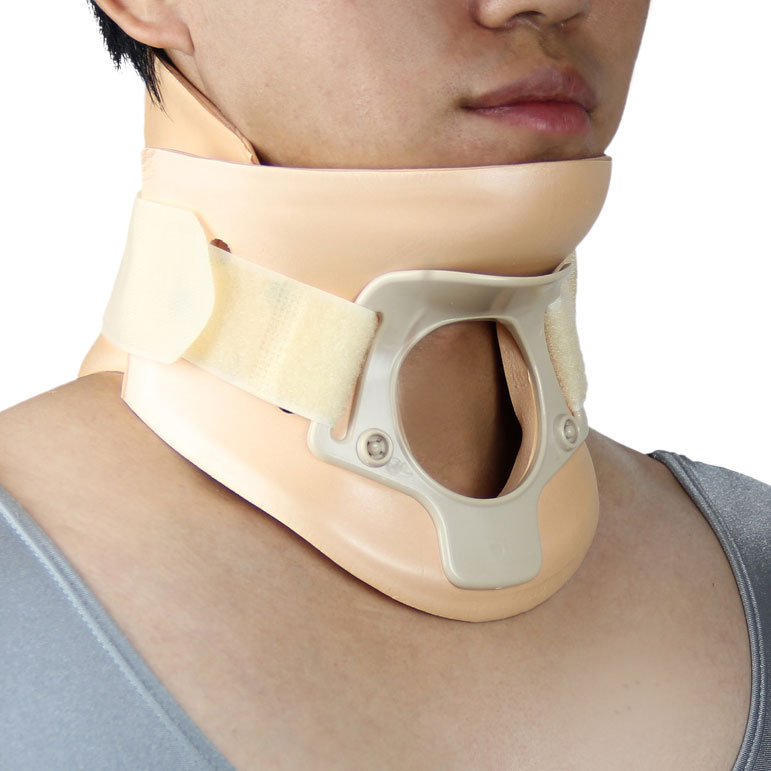 Іммобілізація шийного відділу
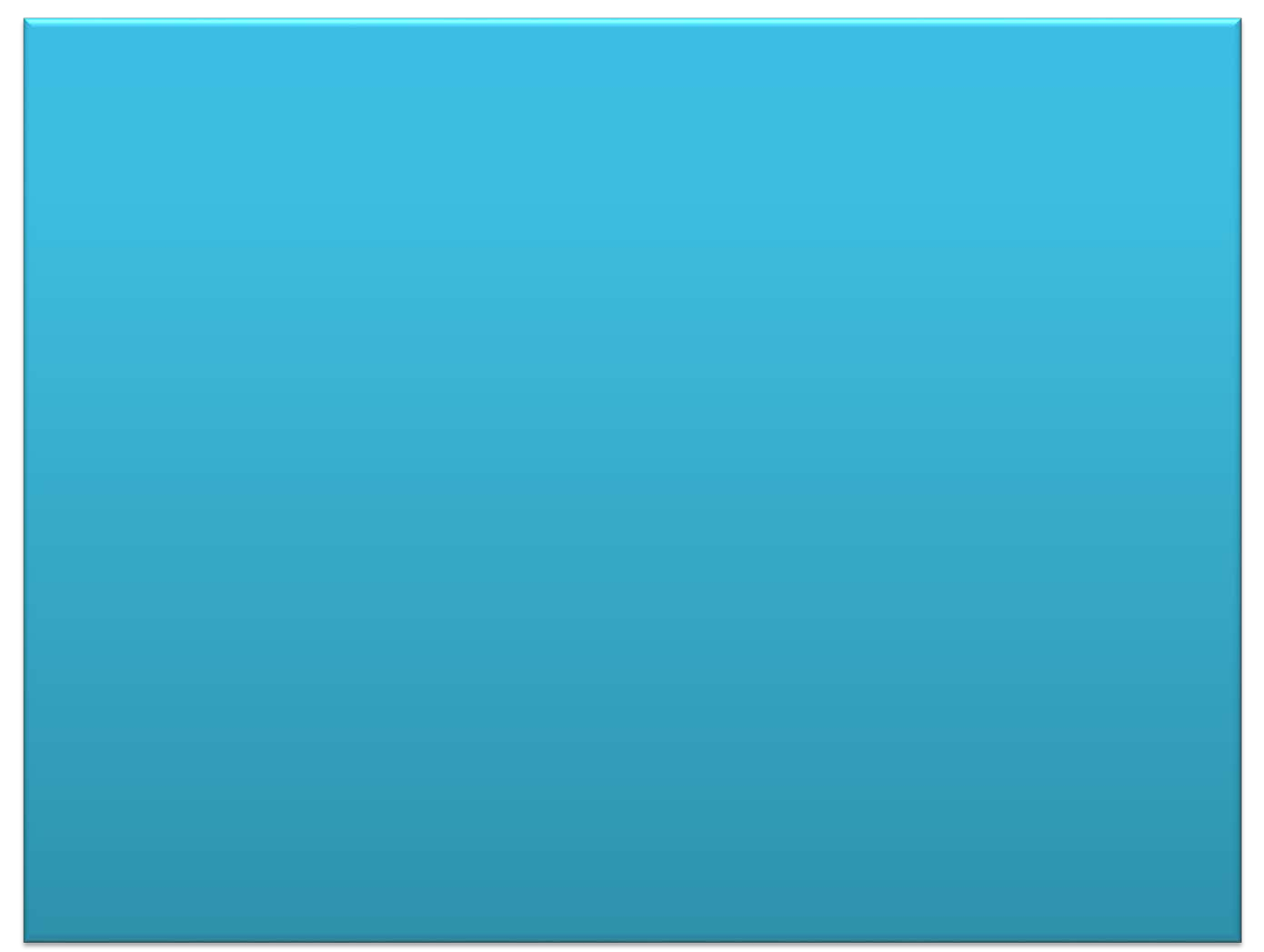 Ураження на рівні С7 − TI хребців характеризується  тим, що збережена іннервація м'язів шиї, плечового  пояса і рук, за виключенням довгих згиначів і дрібних  м'язів руки, котрі іннервовані частково. Відмічається  порушення дихальної функції через парез частини  дихальної мускулатури, спастичний параліч нижніх  кінцівок, розлади сечовипускання та дефекації.
Людина може пересуватися і перевертатися в ліжку в  усі боки, а при доброму тренуванні переходити з  ліжка на візок. Веде головним чином сидячий спосіб  життя. Може самостійно управляти візком у межах  невеликого простору.
Потребує допомоги у побутовій діяльності, такій, як  туалет, одягання та ін. Проблематичною є діяльність,  яка вимагає тонкої моторики рук.
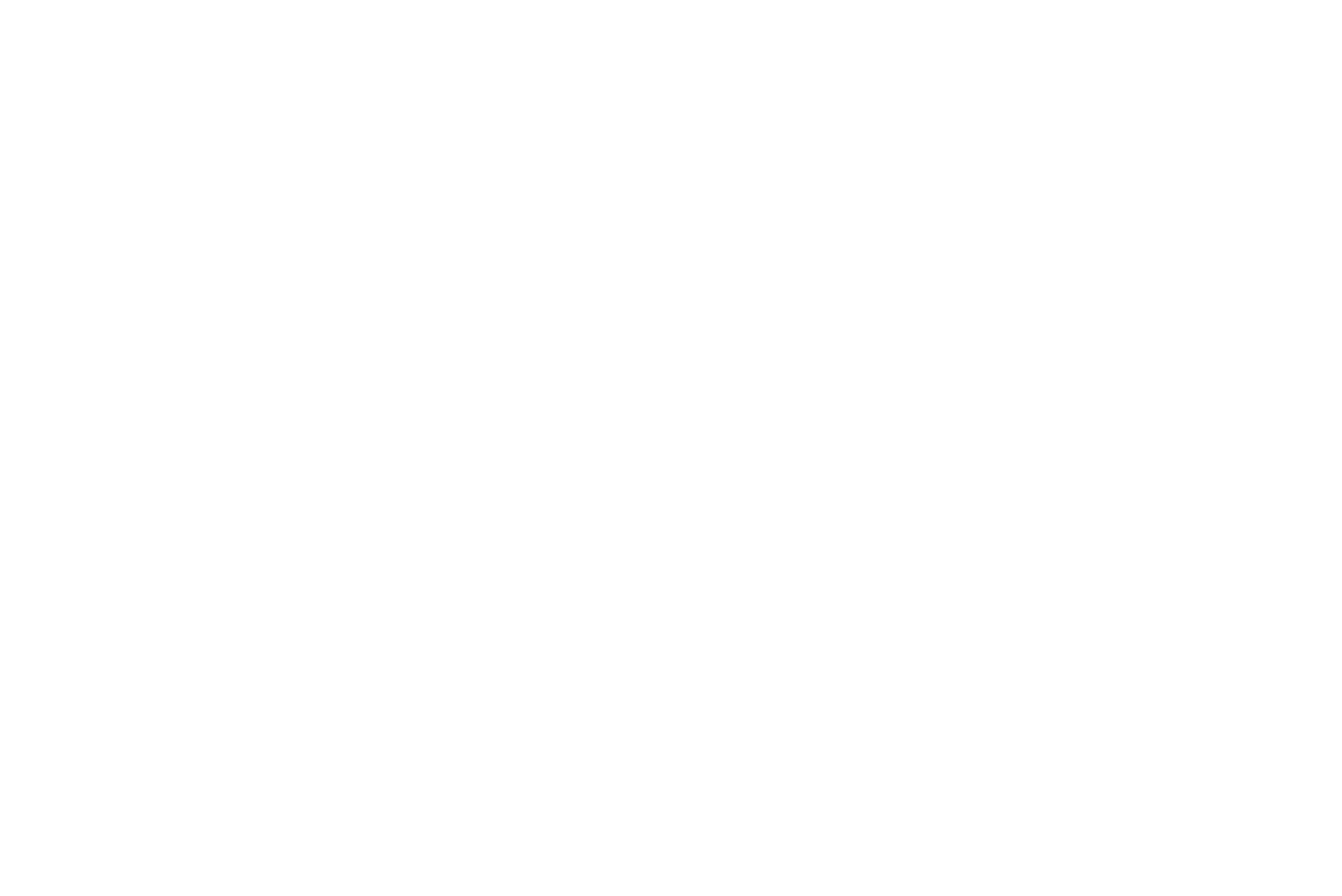 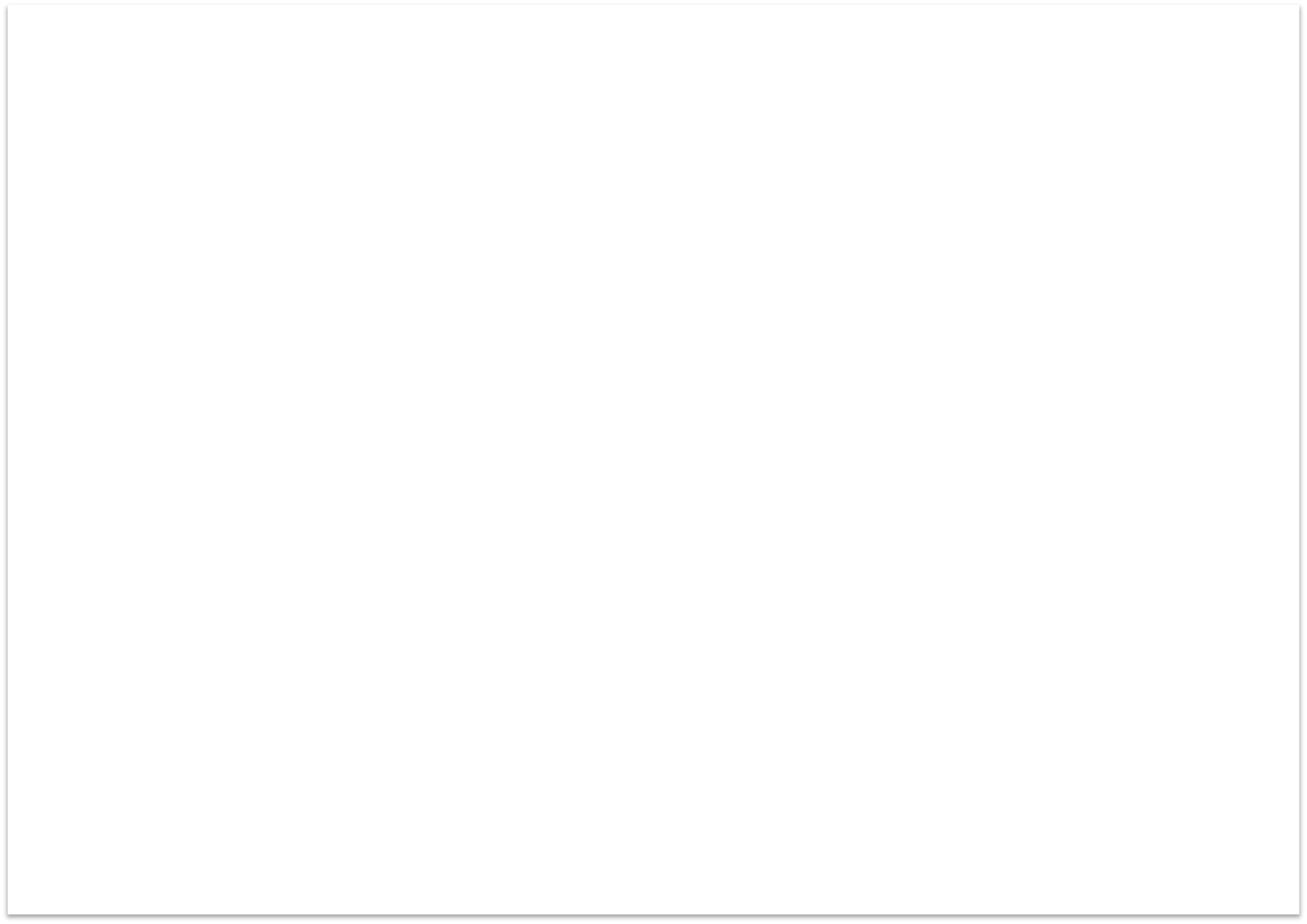 При ураженні на рівні T2 хребців відмічається повний  обсяг рухів у руках, спастична параплегія нижніх  кінцівок, розлад сечовипускання і дефекації, втрата  усіх видів чутливості в нижніх відділах, рівновага в  сидячому положенні недостатньо стійка. Людина  потребує допомоги при переміщенні з візка до  автомобіля.
При ураженні на рівні хребця T7 має місце спастична  параплегія нижніх кінцівок, розлад сечовипускання і  дефекації. Обсяг рухів у руках відповідає обсягу рухів  здорової людини. Може самостійно здійснювати усі  види побутовоїдіяльності і навіть ходити без  сторонньої допомоги. Головний спосіб пересування −  візок. Не може самостійно підніматися сходами.
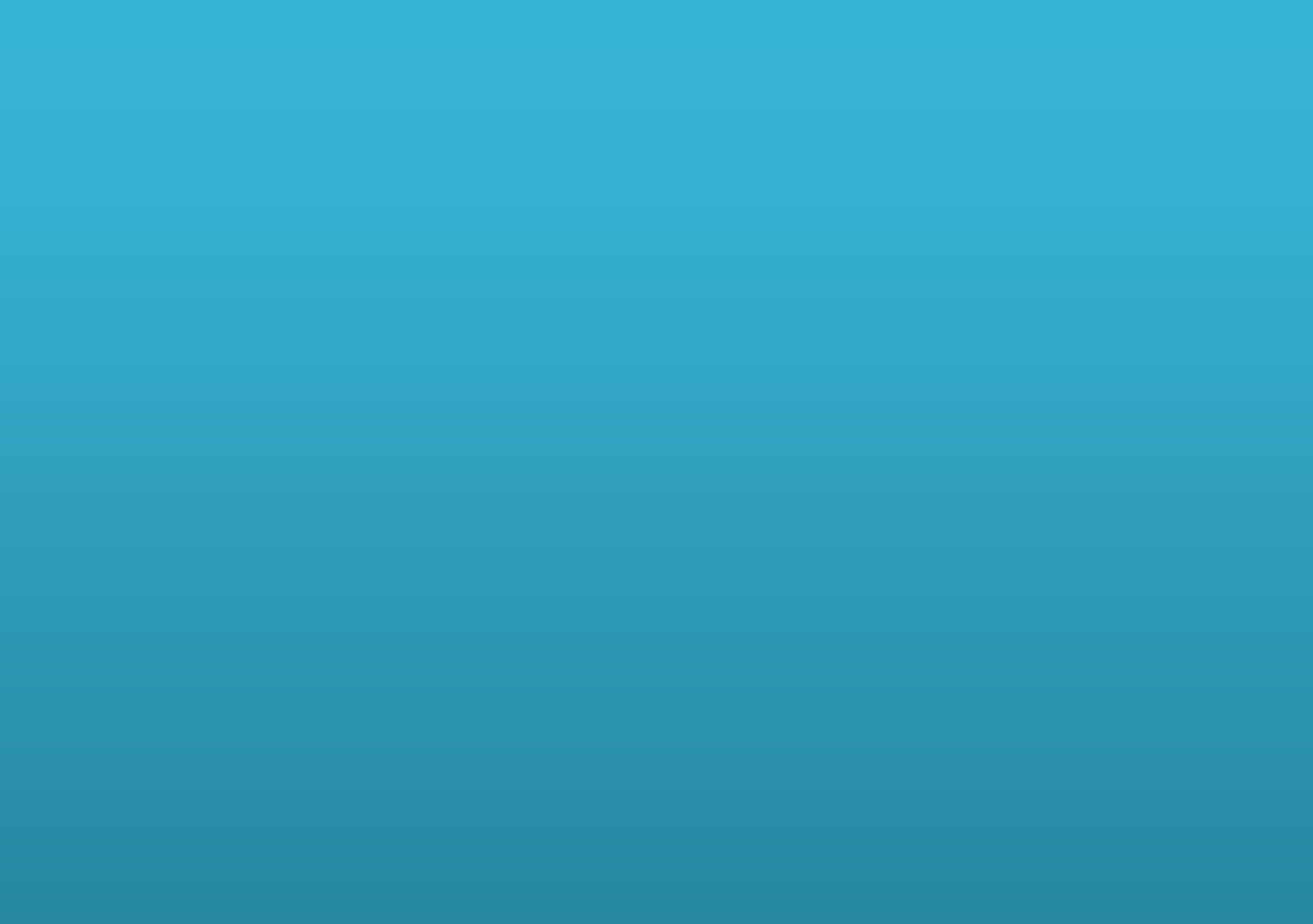 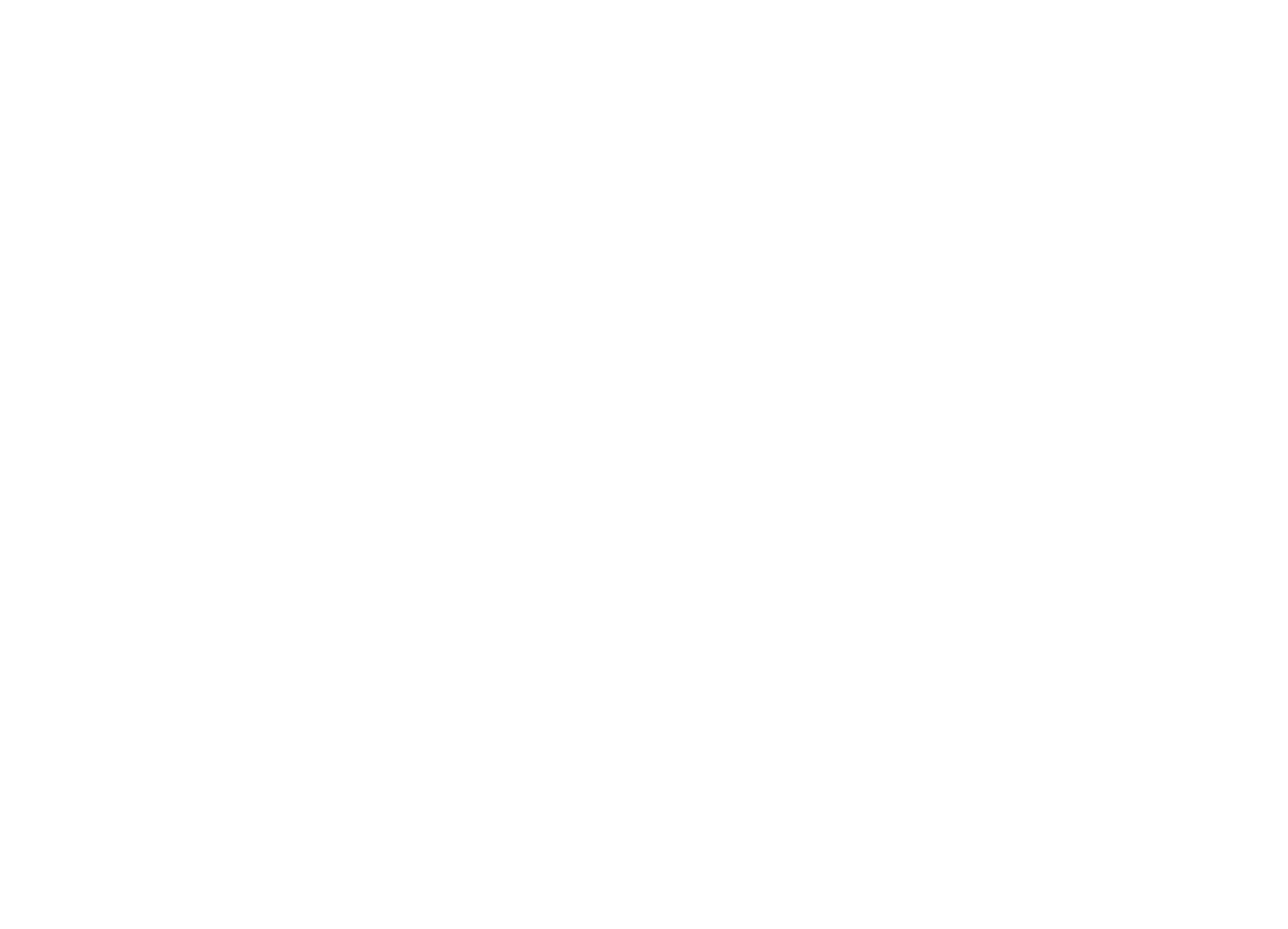 При	ураженні	спинного	мозку	на		рівні  поперекового	потовщення,	відповідного	LI		−	SI
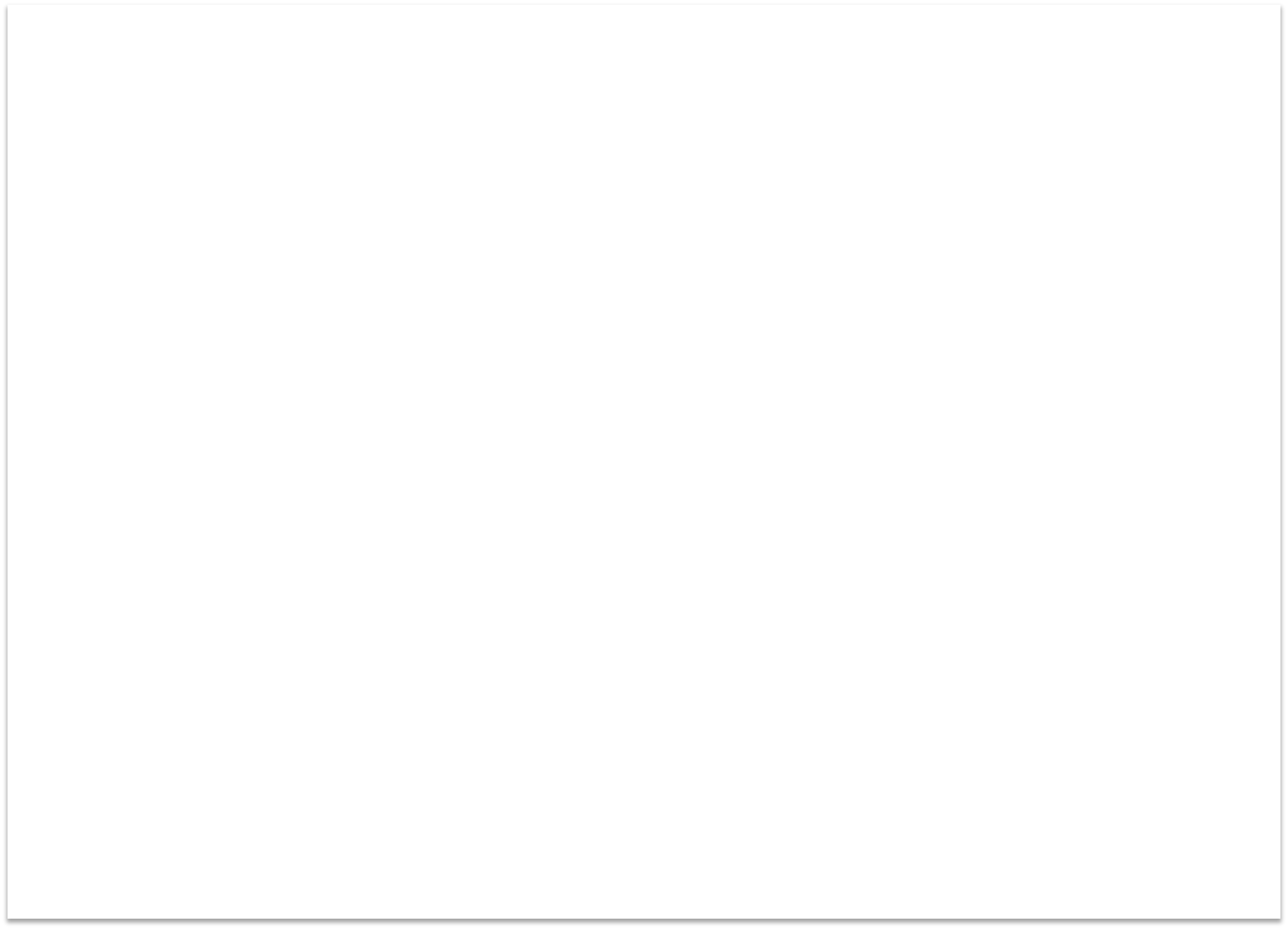 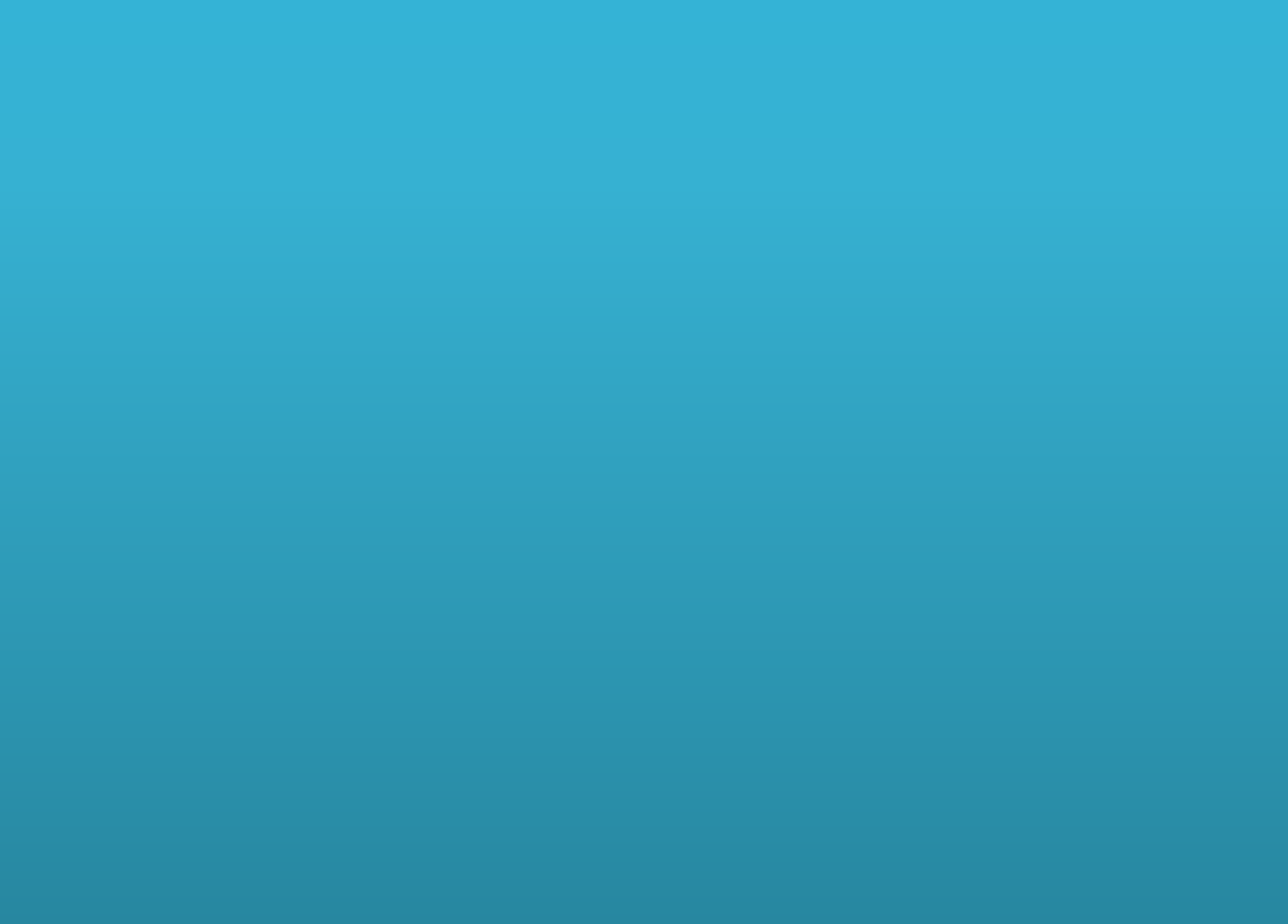 хребцям,
має	місце	периферичний	параліч
нижніх кінцівок з порушенням чутливості,  розлад сечовипускання і дефекації. Збережено  іннервацію м'язів верхніх кінцівок, грудної  клітки і живота.
Людина самостійна в усіх видах побутової  діяльності та при пересуванні на візку, ходить на  милицях, може ходити без сторонньої допомоги.
Ускладненим залишається вставання із сидячого  положення і піднімання сходами. Може  виконувати будь-яку роботу, що не пов'язана з  тривалим перебуванням стоячи на ногах. Для  відпочинку потребує візок.
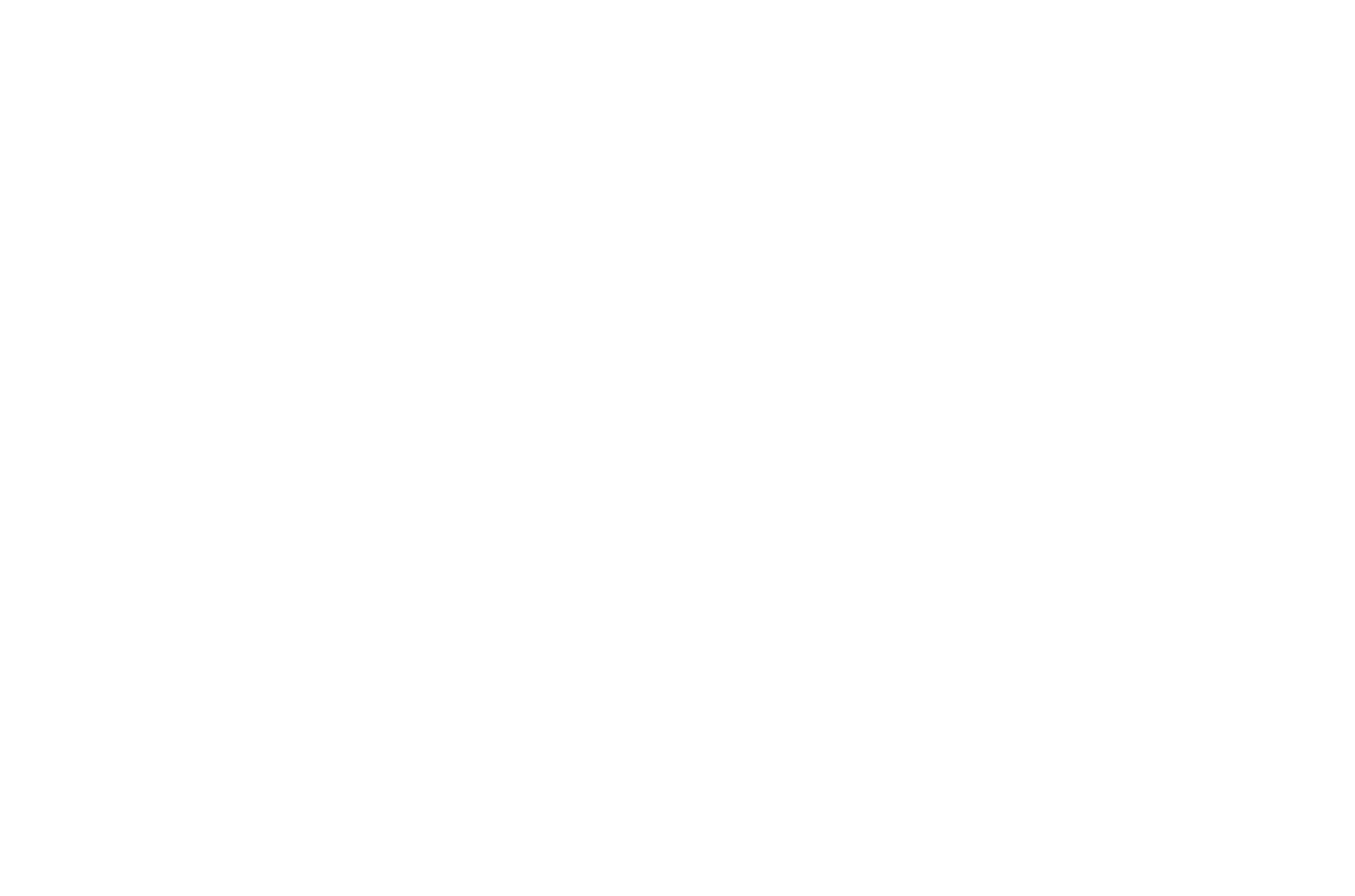 Ушкодження Conusmeduearis (SIII — SV хребці)  характеризується відсутністю паралічів. Відсутня  чутливість в ділянці промежини. Відмічається розлад  сечовипускання периферичного типу. Ураження спинного  мозку супроводжується відсутністю усіх видів чутливості  у нижніх відділах, порушеннями крово- і лімфообігу,  функцій дихальної, травної, видільної систем і статевої  сфери. Значно патологічно впливають примусове  положення тіла і гіподинамія. Процеси, що розвиваються  при цьому, погіршують практично усі функціональні  можливості організму: уповільнюють швидкість реакції на  зовнішні подразники; знижують рівень функції аналізу і  синтезу центральної нервової системи; погіршують  координацію рухових дій. Одним із тяжких ускладнень  спинної травми є трофічні виразки, пролежні, які стають  хронічним джерелом інфікування організму і частою  причиною ускладнень з боку системи сечовипускання.
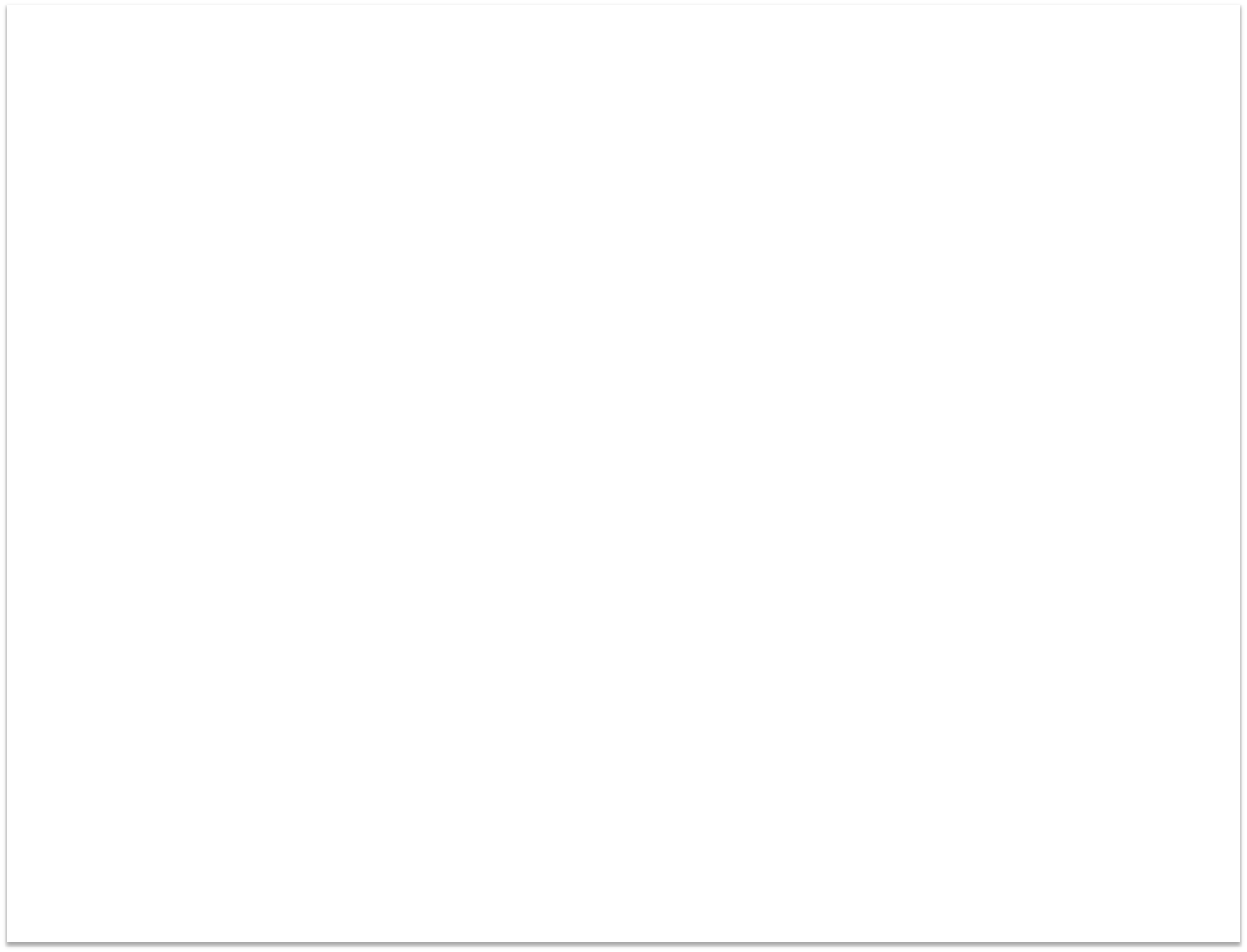 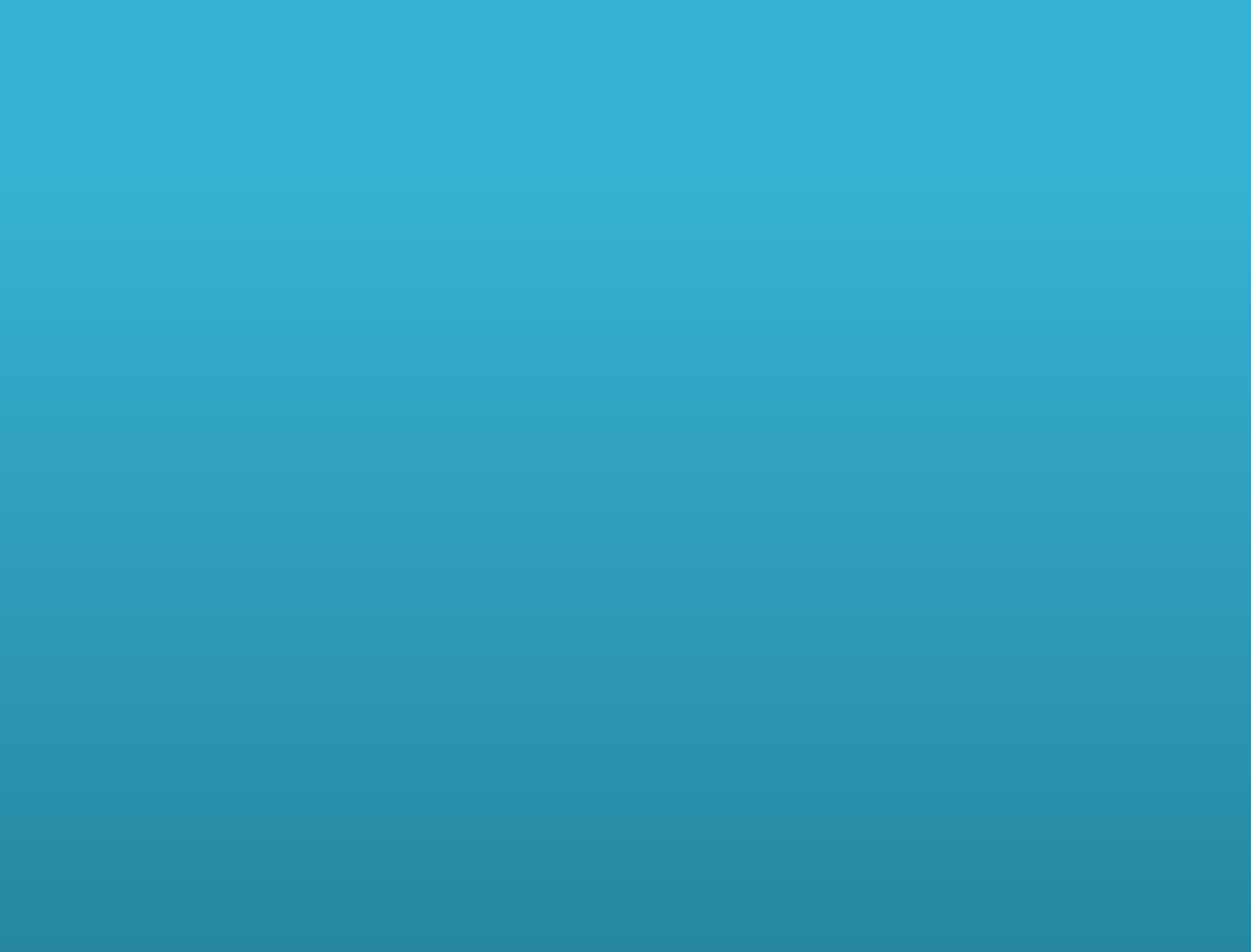 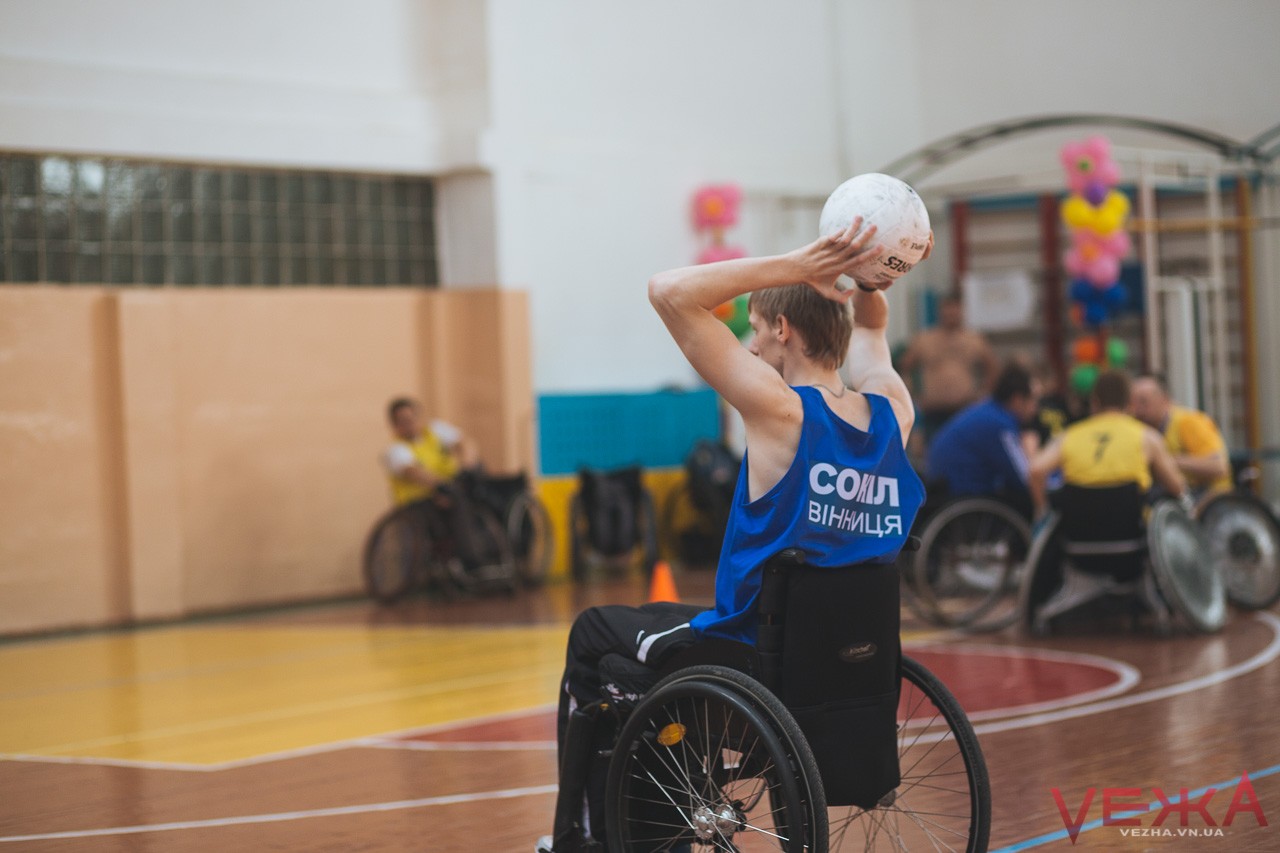 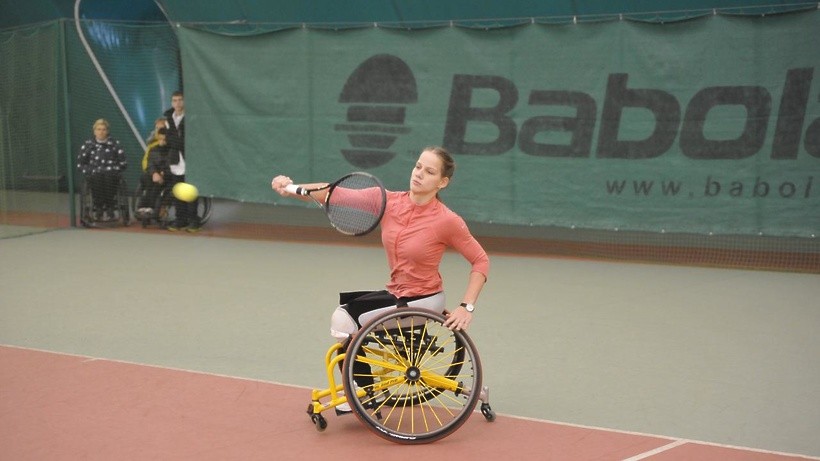 Дякую за увагу!